Aplicações aos osciladores harmónicos
Introdução
Faz sentido, agora, fazer uma interpretação física dos vários parâmetros envolvidos.
Nota:
Vamos estudar o movimento harmónico simples, que é um caso particular de movimento periódico oscilatório em que a partícula executa movimentos de ida e de volta em torno de uma mesma posição.
Osciladores harmónicos: amplitude, pulsação, período, frequência e fase
O movimento da Terra em torno do Sol, o movimento circular uniforme, as vibrações acústicas, o movimento de um pêndulo, o movimento de uma massa presa à extremidade de uma mola são alguns exemplos de movimentos harmónicos simples.
Definição:
Osciladores harmónicos: amplitude, pulsação, período, frequência e fase
Exemplo:
Osciladores harmónicos: amplitude, pulsação, período, frequência e fase
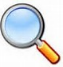 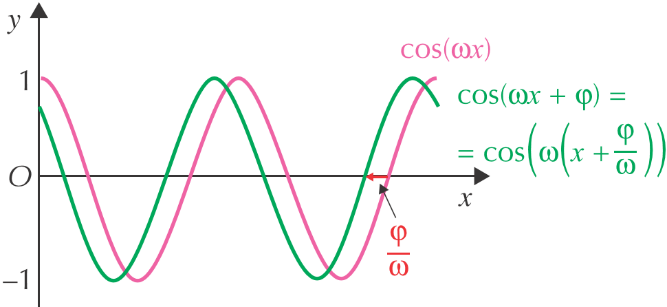 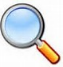 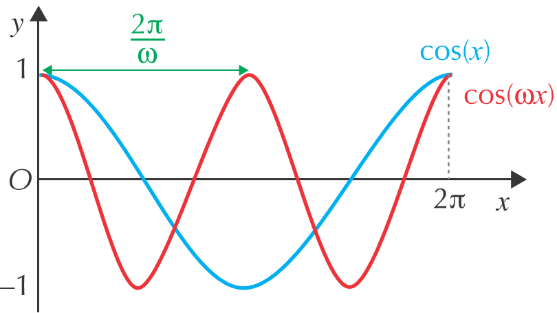 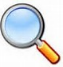 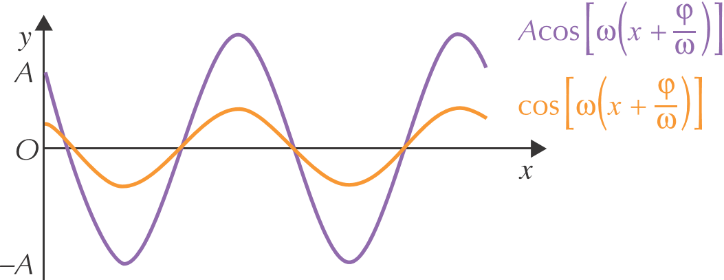 Osciladores harmónicos: amplitude, pulsação, período, frequência e fase
designa-se por frequência do oscilador harmónico.
Exemplo:
é periódica de período                e a sua frequência é igual a      .
Osciladores harmónicos: amplitude, pulsação, período, frequência e fase
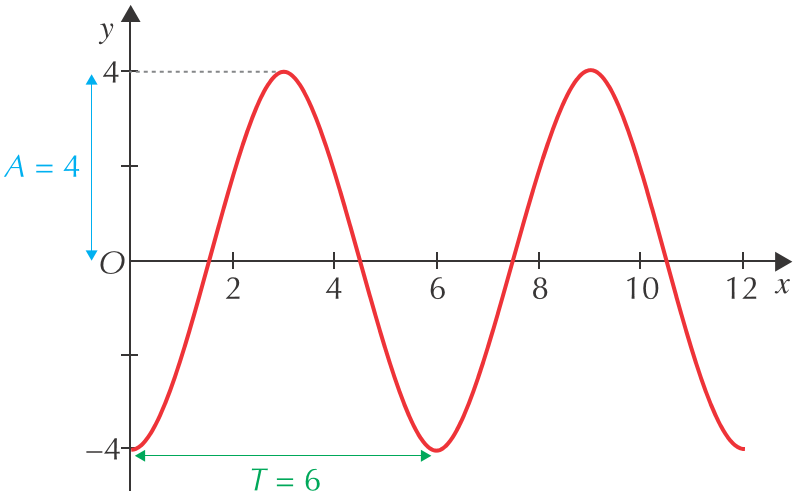 O inverso aritmético do período,              , designa-se por frequência, dado que representa o número de oscilações completas por unidade de tempo.
Exercício 1
Sugestão de resolução:
Exercício 1
c)  Determina o período e a frequência deste oscilador harmónico.
Sugestão de resolução:
Frequência
Exercício 1
Sugestão de resolução:
Exercício 1
Sugestão de resolução (continuação):
Exercício 1
Sugestão de resolução:
Exercício 1
Sugestão de resolução (continuação):
Exercício 2
Sugestão de resolução:
Exercício 2
c)  Determina o período e a frequência deste oscilador.
Sugestão de resolução:
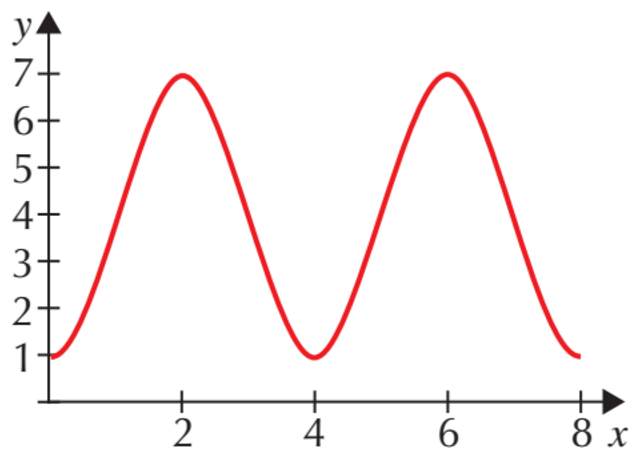 e
Exercício 2
Sugestão de resolução:
Equação diferencial
Definição:
Chama-se equação diferencial a uma equação cuja incógnita é uma função e onde figura pelo menos uma das derivadas dessa função.
Exemplo:
De facto,
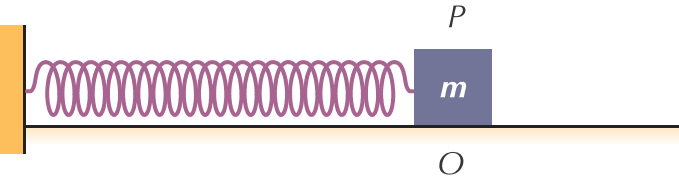 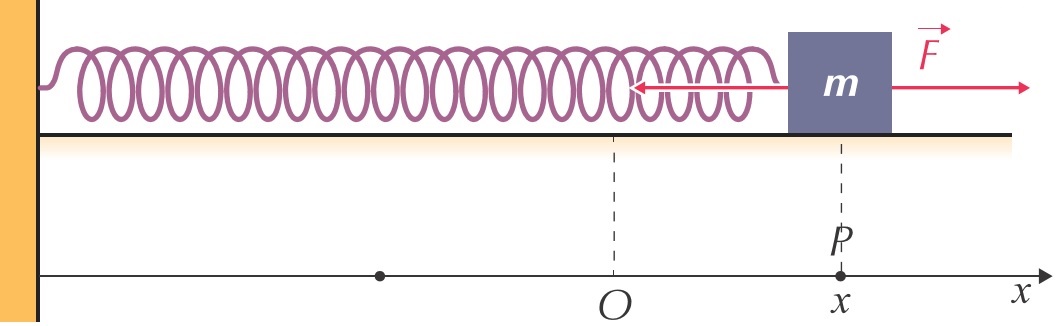 Mola esticada
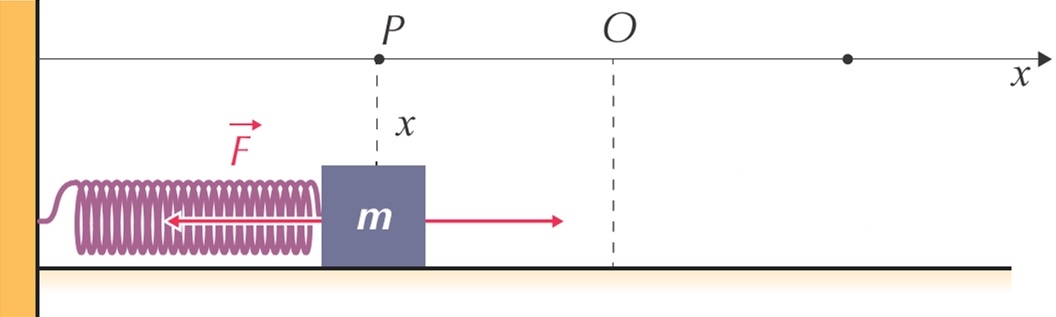 Mola comprimida
Conjugando as duas leis, obtém-se:
Por sua vez:
ou seja, é solução da equação:
Fazendo               , concluímos que estamos perante um oscilador harmónico, uma vez que estamos perante uma expressão do tipo:
Tem-se que:
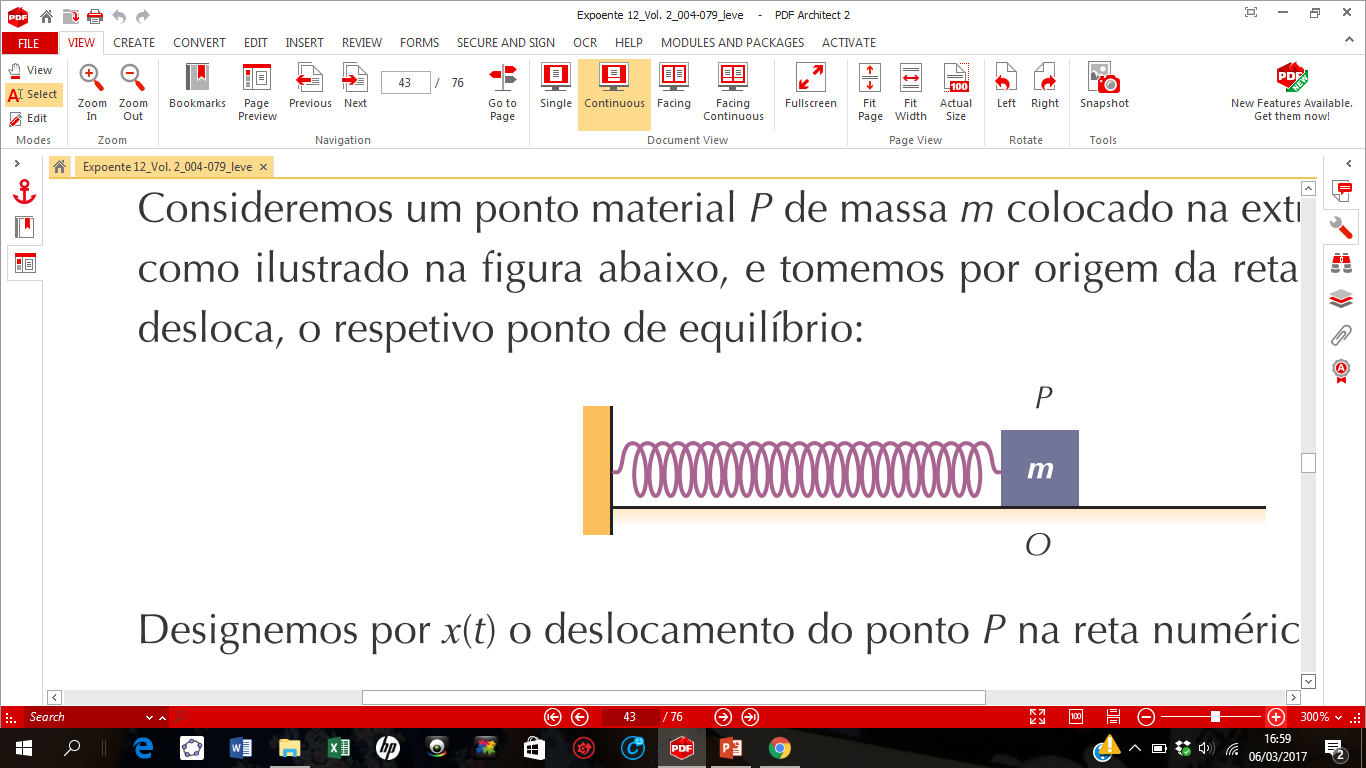 Exercício 3
Sugestão de resolução:
Igualdade verdadeira
Exercício 4
a)  Prova que se trata de um oscilador harmónico.
Sugestão de resolução:
Oscilador harmónico
Exercício 4
b)  Indica a amplitude, o período, a frequência do movimento, bem como o respetivo ângulo de fase.
Sugestão de resolução:
Exercício 4
Sugestão de resolução:
Exercício 4
Sugestão de resolução:
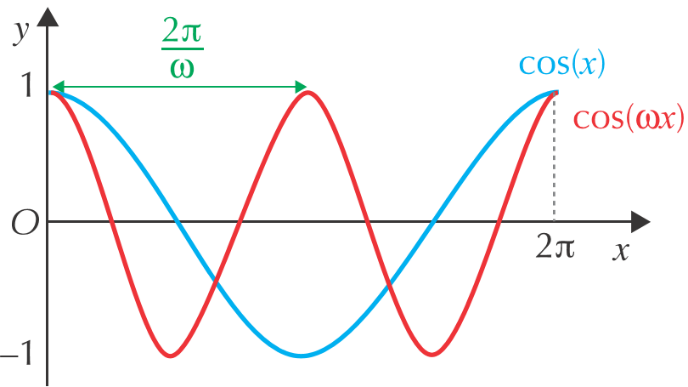 Voltar
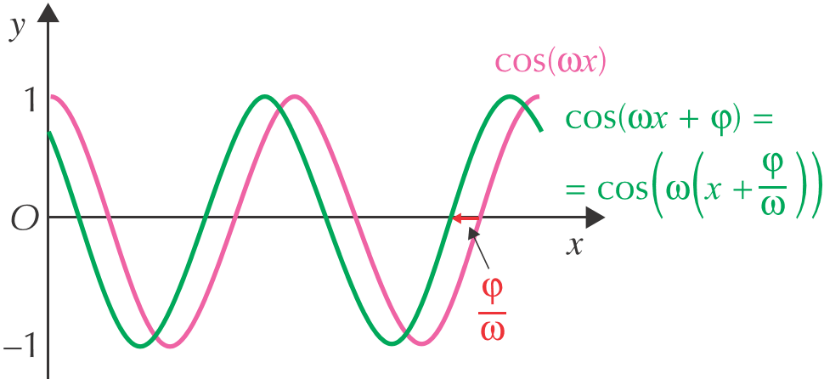 Voltar
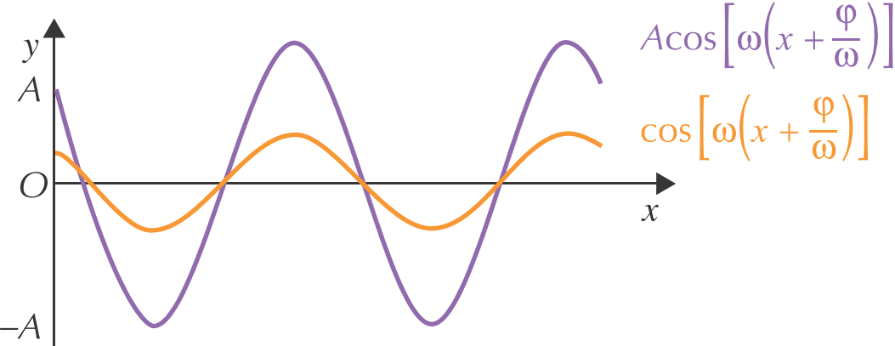 Voltar